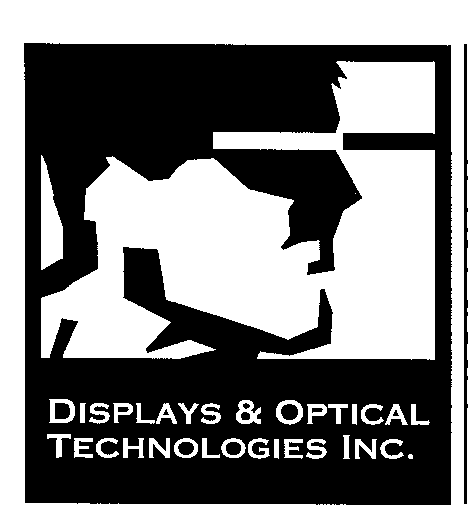 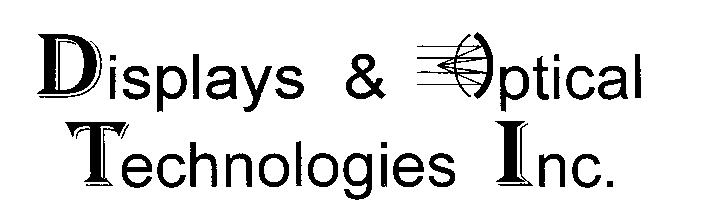 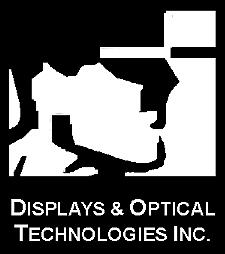 Over View
Custom Optics Manufacturer
Prototype to Production Quantity
Slumping, Annealing, Grinding and Polishing
Extremely Lightweight and Massive Optics
Custom Machining and Mounting processes.
ExPRES-PERMA lightweight mirrors
Excellent History in Gamma Ray Reflectors
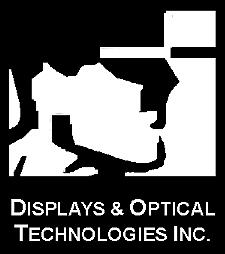 Major Markets Served
Solar Energy
Massive mirrors for Flight Simulation
Extremely lightweight “fold” mirrors
Test and Measurement
Laser Scanning and reflection
Display System Reflectors
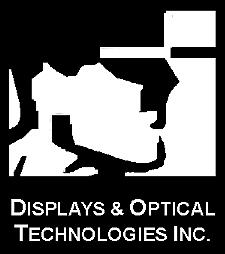 Gamma Ray pROJECTS
TREX INDUSTRIES
PHILLIPS INDUSTRIES
UCR- Solar II - Luz
VERITAS- WHIPPLE OBSERVATORY
HESS II- PROTOTYPES
UNIVERSITY OF UTAH
NASA-GREENBELT, MD
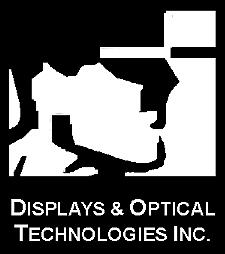 VERITAS - WHIPPLE oBSERVATORY
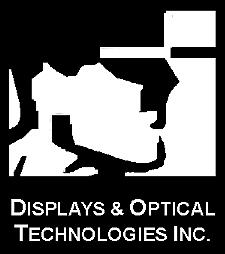 Luz- Solar ii Concept
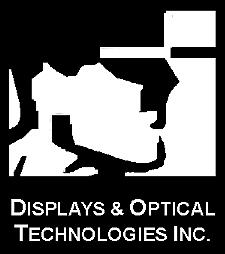 Luz-solar ii actual mirrors
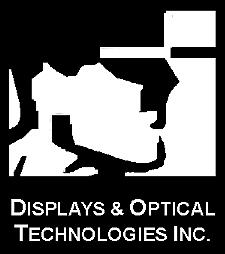 Veritas @whipple observatory
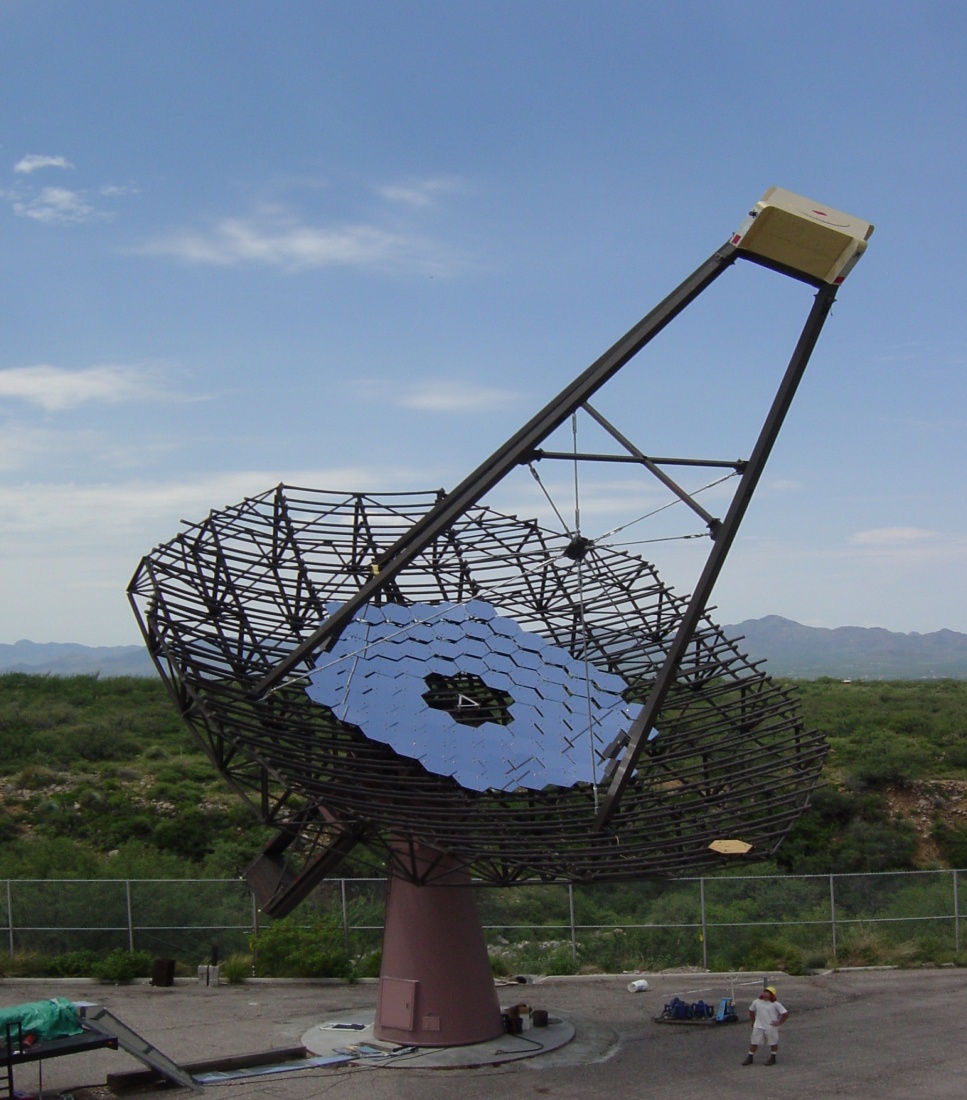 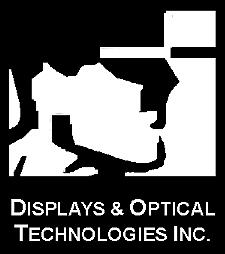 Massive optics
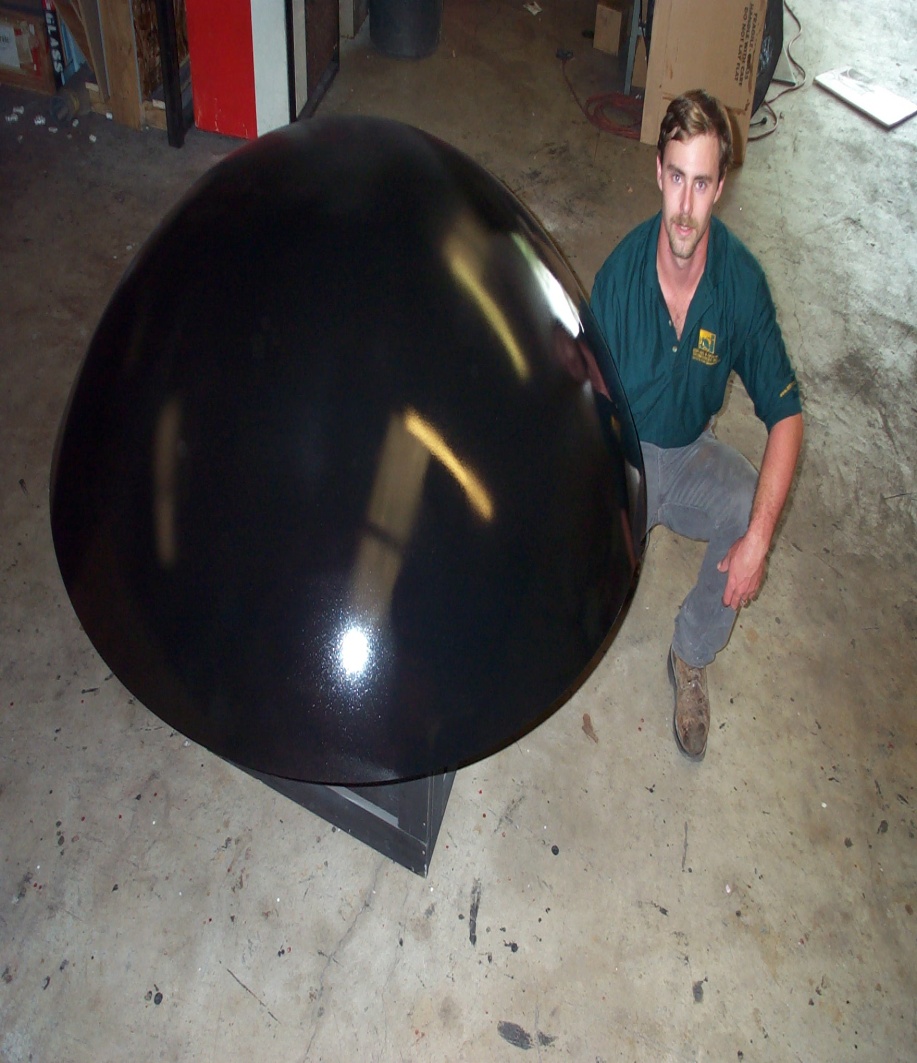 PERMA® Lightweight rigidized mirror system
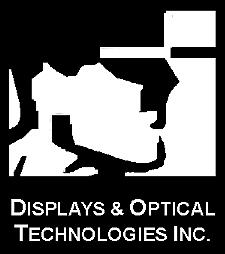 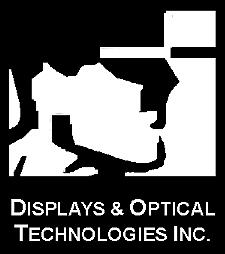 Lightweight Simulation Mirrors
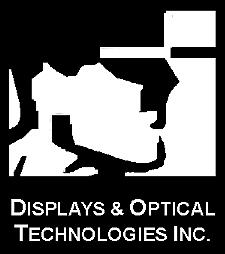 Summary
Lightweight Mirror Technologies
Massive Mirror Capability and Much Experience
Experienced Staff and Suppliers
Ability to ramp up for large manufacturing cycles
Ability to innovate to create lightweight, more accurate structures